Stallion Smart Nursing Station Application
Smart Nursing & Patients Tracking Application
Overall Solution
Build first-class modern digital hospital
Adopt advanced medical technology
Improve the working efficiency of health care staff
Reduce labor intensity of health care staff
Improve the utilization of hospital resources
Serve more patients, ease the financial burden of the patients
Increase hospital benefit, lay a solid foundation for a better and faster development of the hospital
Tradition nursing station
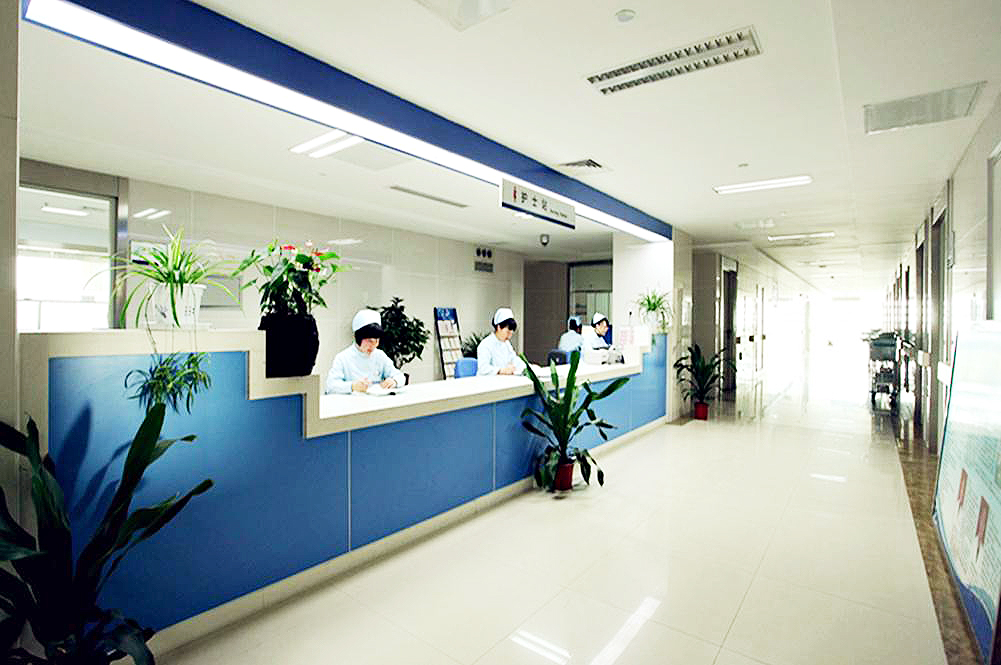 Rely on PC to inquire the nursing information of every ward
Pass the patient information by telephone or pen
Entry the patient information manually
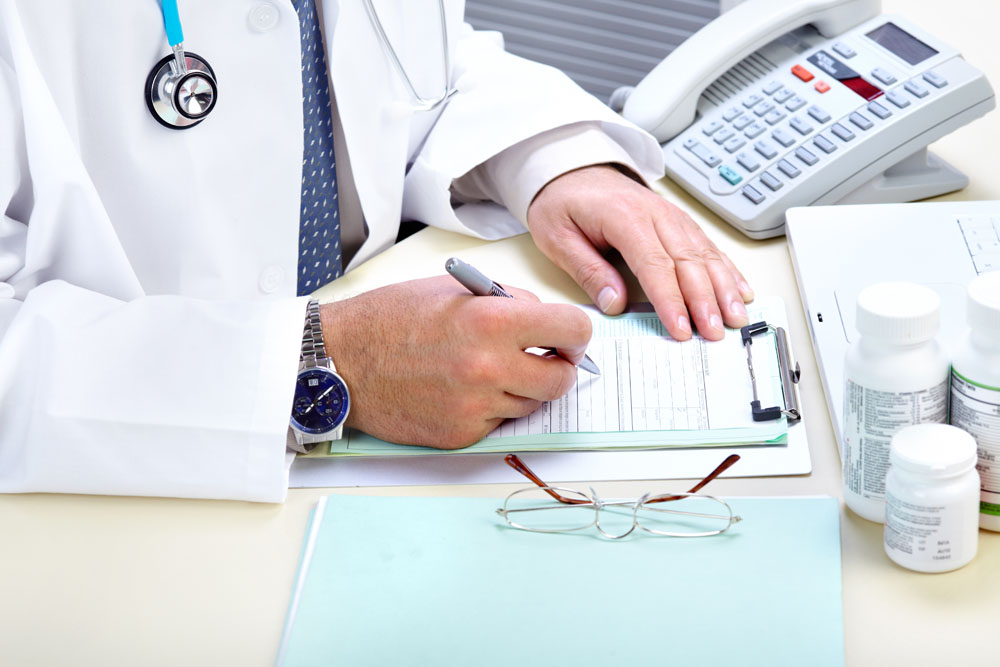 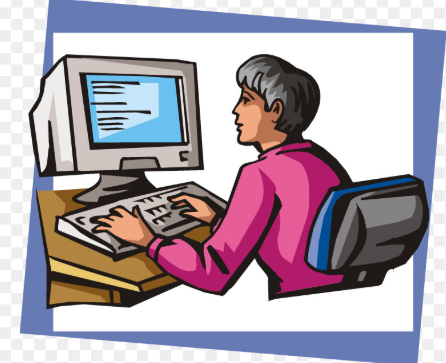 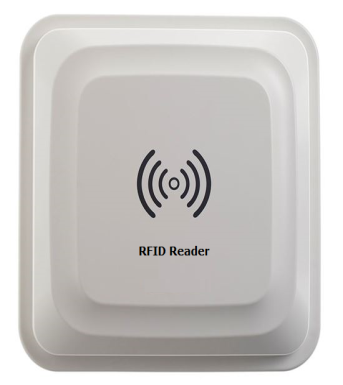 Low working efficiency
Unnecessarily repeated workload
Risk of errors by handwriting
Problems
Connect the hospital’s HIS system with wifi

Scan the barcode of the patient and inquire the related information by connecting the system

Entry medical information in real time
Current systems in Hospital
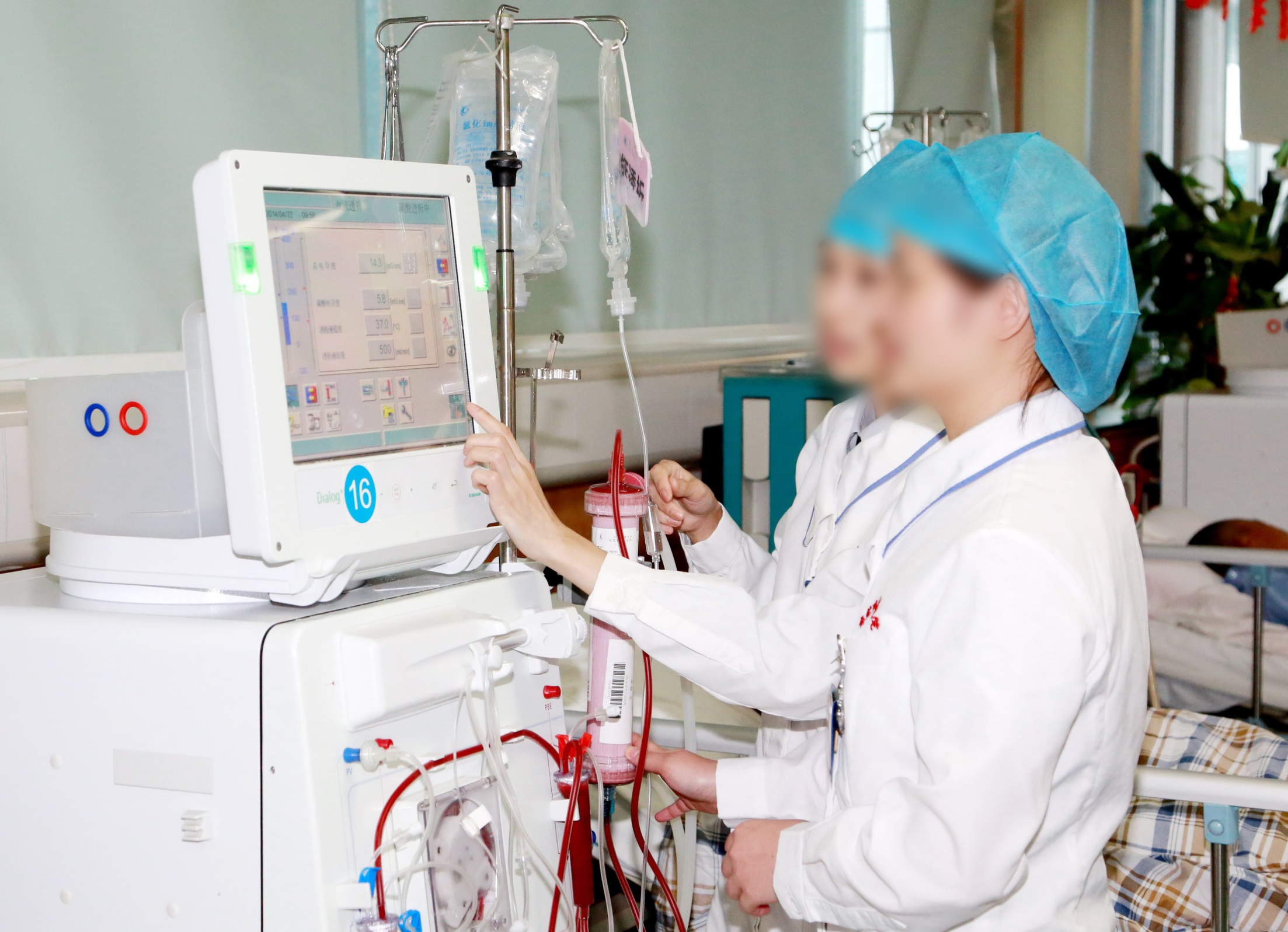 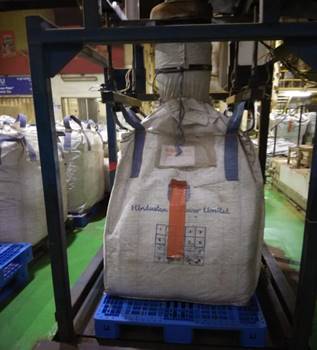 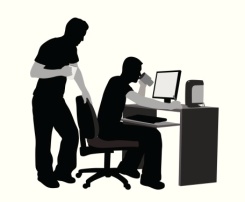 1. DATE & TIME OF PRODUCTION
2. BLEND NAME
3. NET WEIGHT   
4. BLEND PAPER NAME
5. MIX NUMBER
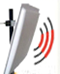 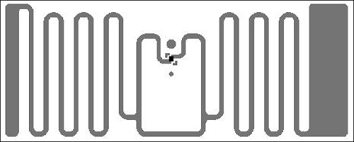 RFID TAG
DATA
RFID READER
REPORTS
STALLION  SERVER
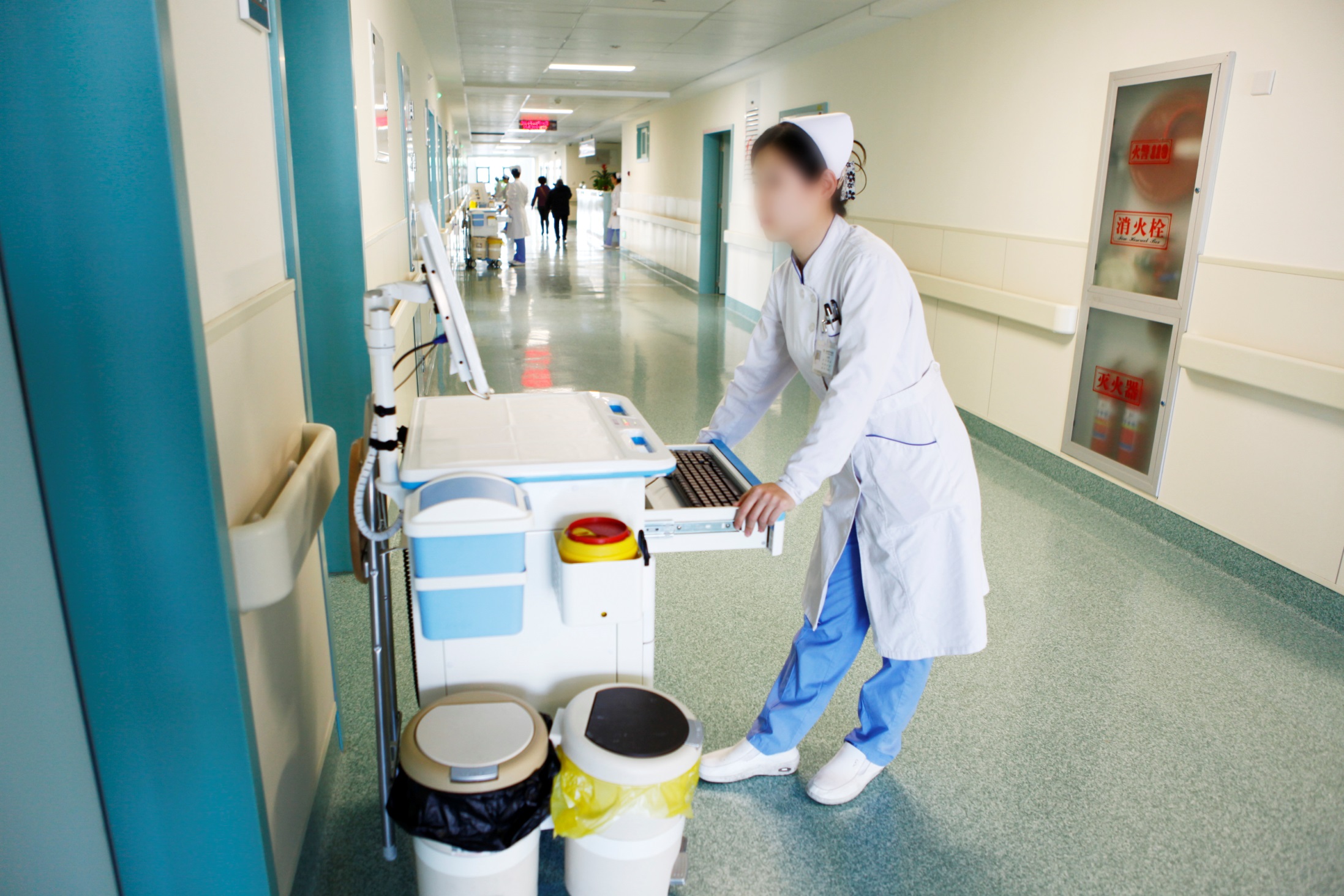 The equipment is bulky and occupies much space of the hospital
The maintenance cost is high
Problems
Suggested Solution
Scan and inquire medication information

Scan and entry nursing information in real time

Improve the working efficiency of the health care staff

Inquire the diagnosis information in real time

Avoid human oversight by automatic task push notification
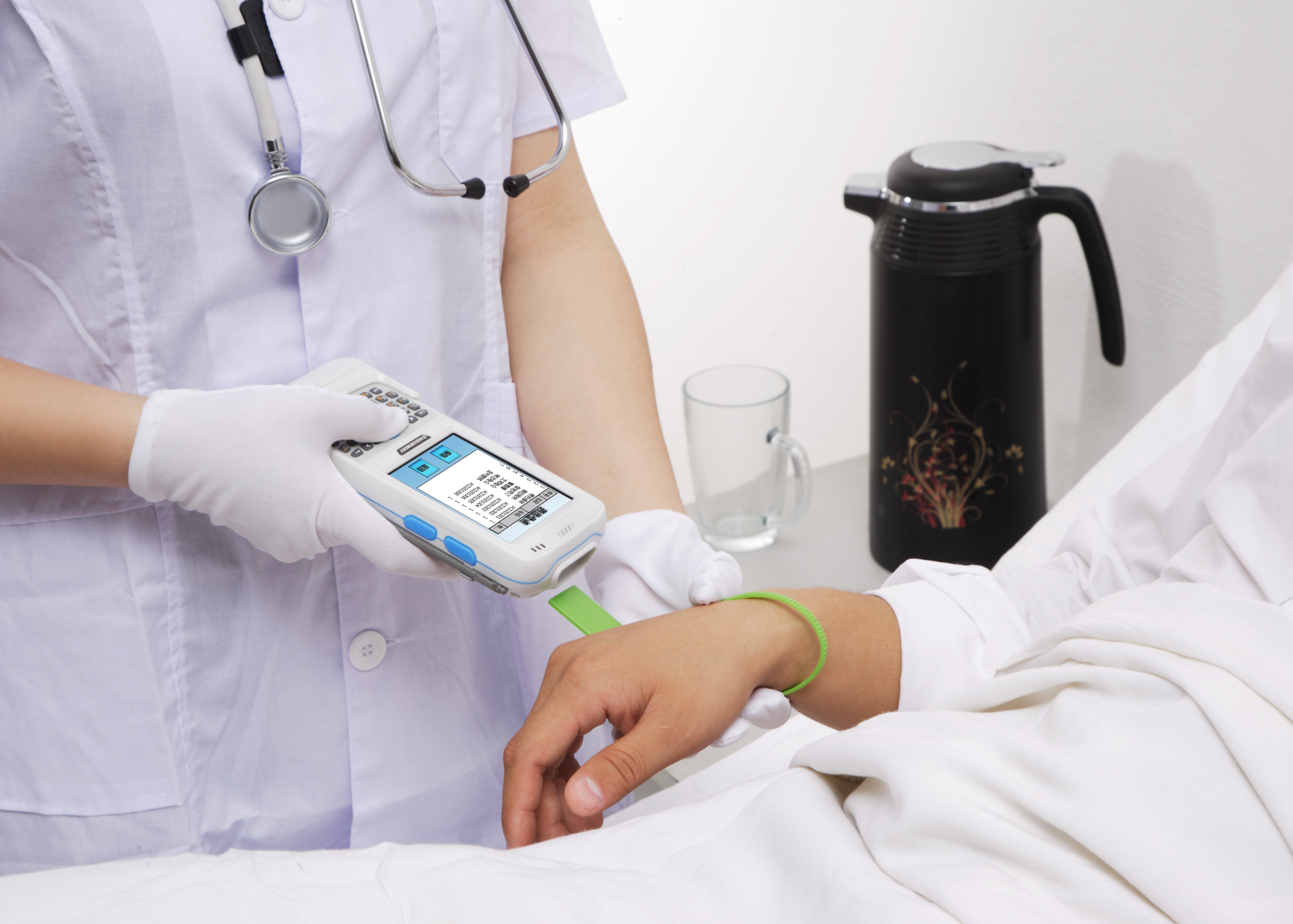 Basic functions in APP
Login of medical personnel
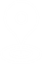 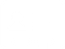 Mobile ward round
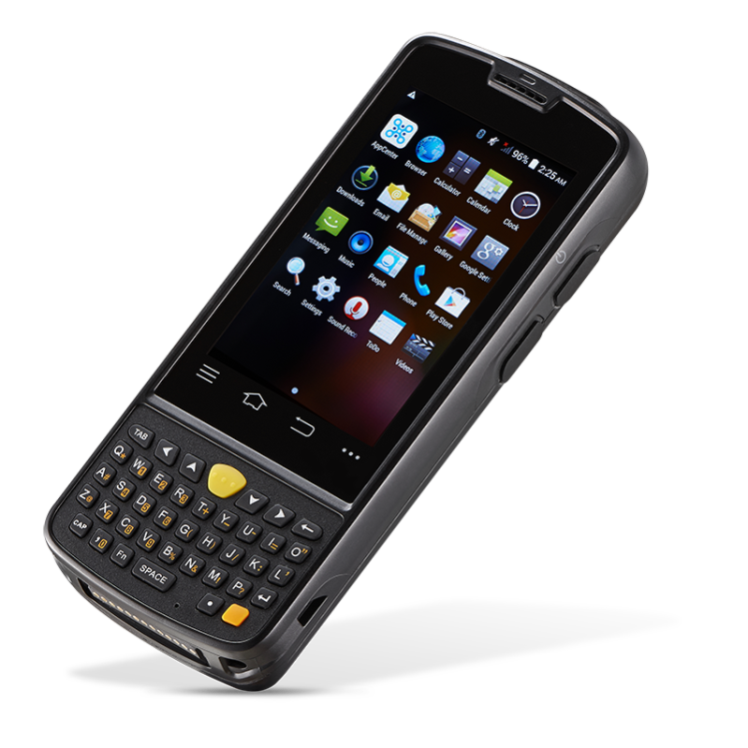 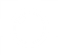 Data collection
Meal ordering
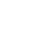 Health Track
Management of the patients
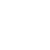 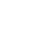 Inquiry of patients’ information
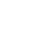 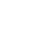 Health care project
Management of the medication
~~~
Begins the treatment
Receive patient
NIS system develops a unique No as RFID / barcode for each patient
App informs the  related staff to perform the health care
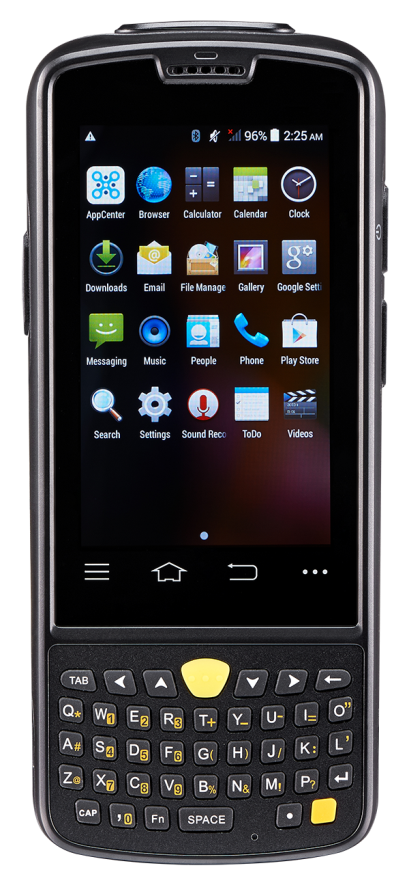 Perform health care
Dispense
Match the medicine with the patient
App automatically identifies if the nursing behavior strictly follows the doctor's orders by scanning the barcode of the patient, RFID wristband or the barcode of the medicine
Ends the treatment
Entry the project information of health care
Entry in the system the  ID of the medical staff, the treatment process, the time of the treatment and other nursing information
The patient can evaluate the performance of the health care staff
Management of intravenous drip
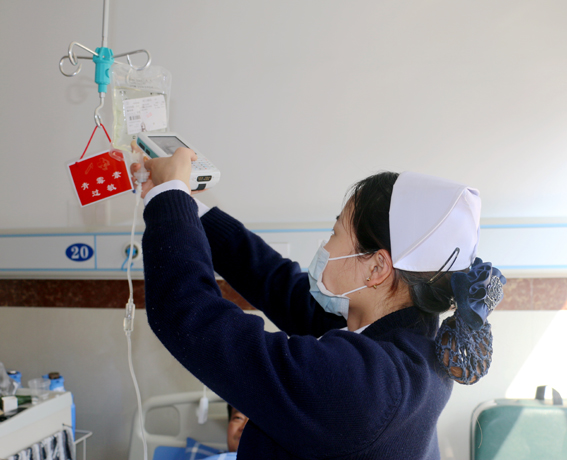 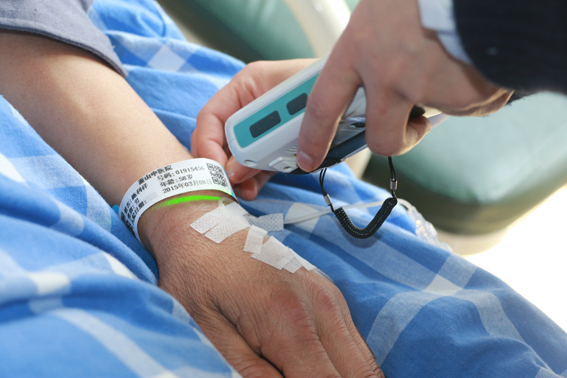 Scan the RFID Tag or barcode of the patient’s wristband
Scan the barcode of the medicine
Management of the medication
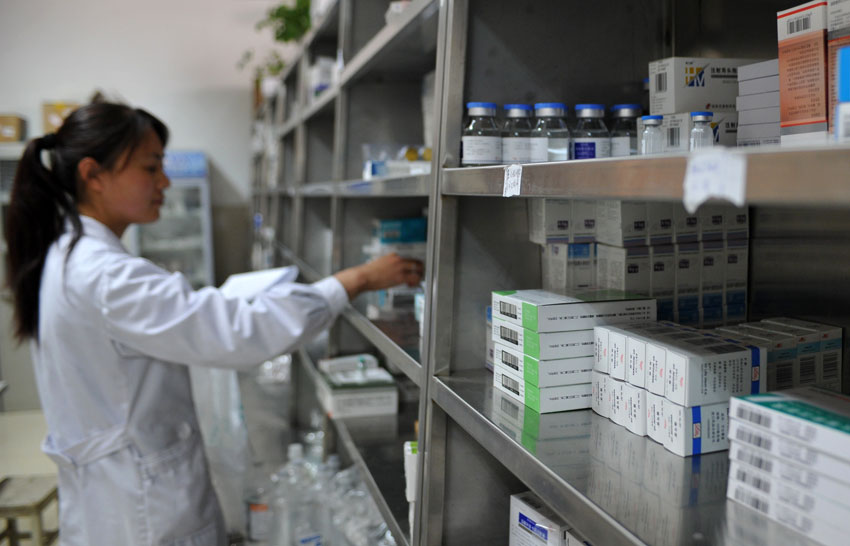 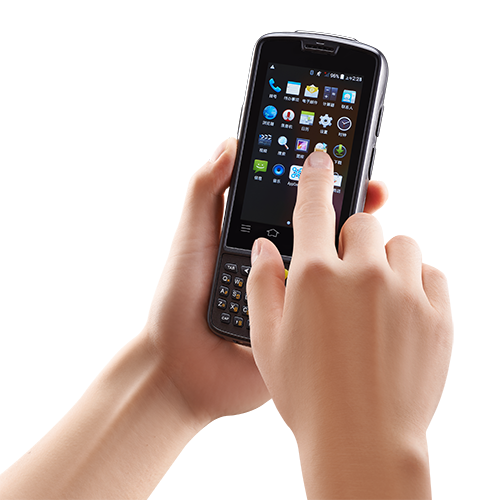 Record accurately the time of taking medicines
Entry the medicine information
Management of the medication
Record with details the information of health care staff
Standardize medical operations
Record accurately the time of taking meditation
Information is recorded more comprehensively in a more efficient way
Entry the medicine information in real time
Help achieve the loop management of the medicine
Automatically confirm the patient information based on barcode
More secure, faster
Management of mobile ward round
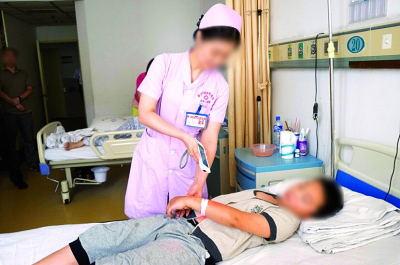 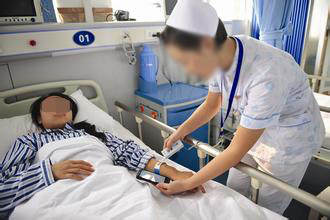 Inquire in real time the electronic medical records of the  patient
Entry in real time the  patient's temperature, blood pressure and other symptoms
Management of mobile ward round
Begins the ward round
Standardize the way of performing the ward rounds of medical personnel and the nursing procedure
App pushes the task list based on the data of the NIS system
Related health care personnel login to perform round task
Both the barcode and the RFID tag are unique
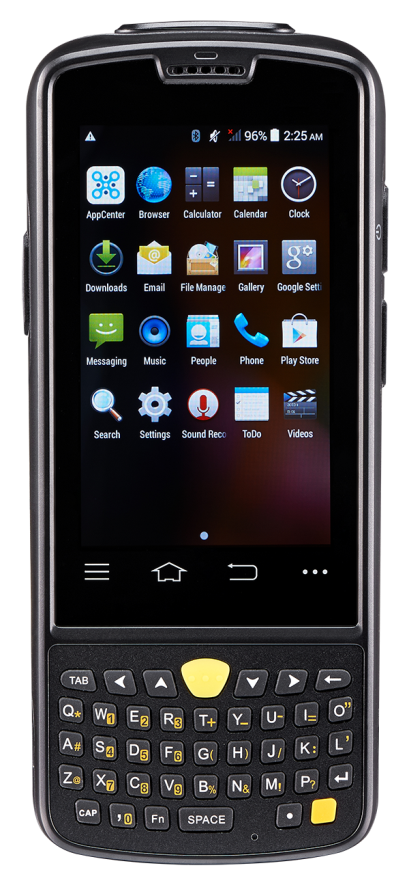 Scan the barcode of the patient’s wristband or the RFID
Compared to the tedious manual registration procedures, the PDA  registration method  works with efficiency, avoids unnecessary paper waste and simplified the steps of entry information
PDA automatically brings up the patient information
Ends the ward round
Health care staff entry the latest information of the patient’s symptoms
Inquire in real time the records of the patients and the details of the health care
Management of mobile ward round Benefits
Real-time
Inquire in real time the patient’s electronic medical records, medication information and treatment information
Convenience
Entry patient's symptoms, reduce the secondary entry
The unique wristband of each patient is the only index to inquire information, which avoids manual transcribed error
Accuracy
Standardization
Real-time inquery of ward round is achieved, which standardizes the operation of health care personnel
Management of the monitoring of critically ill patients
Optimize the monitoring procedures of critically ill patients
Critically ill patients admit to hospital
Strengthen the supervision of health care staff
Doctors arrange nursing care
Nursing staff perform the nursing care
Improve the hospital’s level in information management
Notification of  ward round is pushed at regular intervals
Nursing staff scan the wristbands of the patients and upload the real-time records to the system
Doctors inquire the ward round report
Management of the health care follow-up
Patients leave hospital
Doctors make different plans of health care follow-up to different patients
Improve follow-up system
Automatically generate follow-up report
Improve the quality of treatment and recovery records
The system automatically arrange medical personnel to perform follow-up tasks
Collect more cases for clinical application
Communicate with patients by messages or calls
Increase brand awareness of the hospital
Management of meal ordering (expanded function)
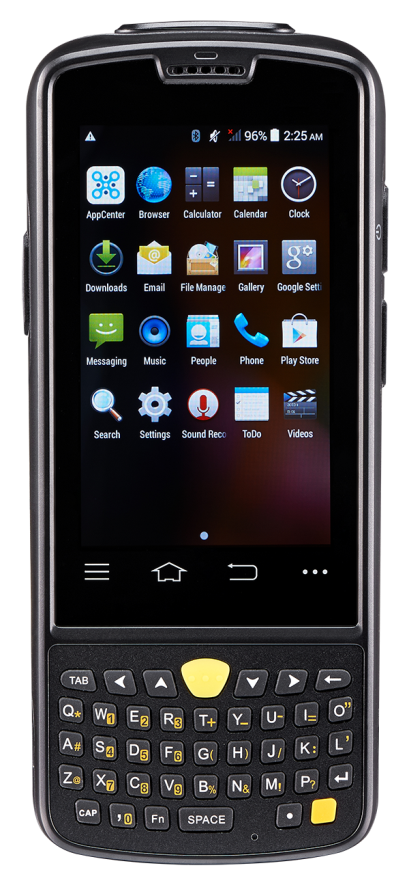 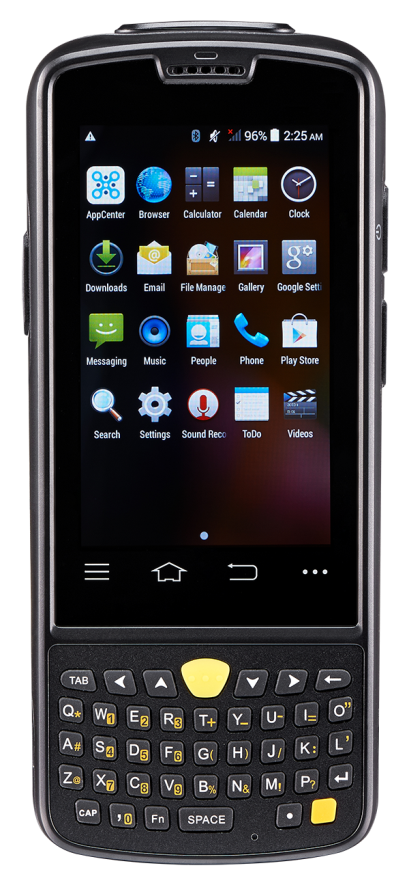 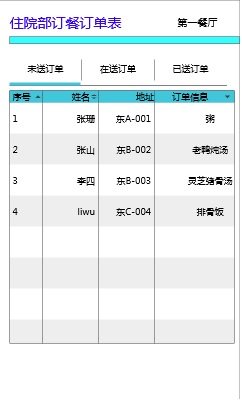 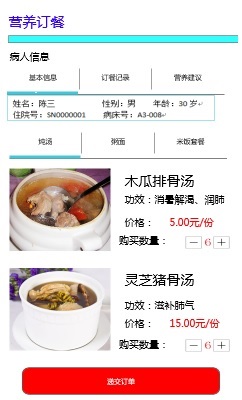 Human services
Track of nutritious meals
Nurses help patient order meals
The restaurant collects information of ordered meals
Management of the medical waste (optional)
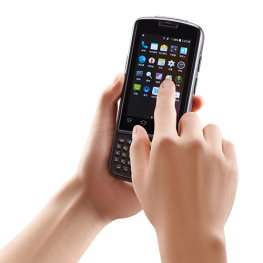 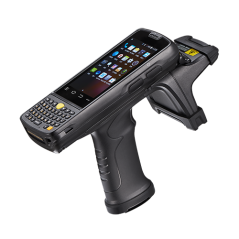 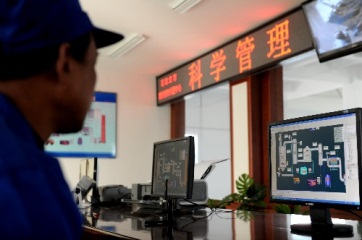 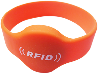 PDA scan
RFID tag
Medical Waste Management Center
PDA conforms the reaching of the medical waste
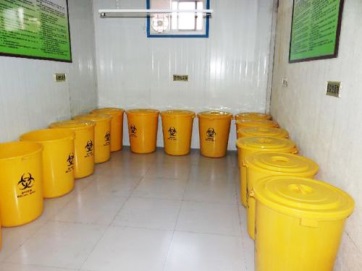 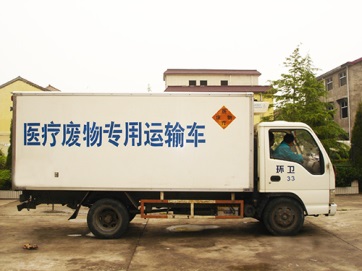 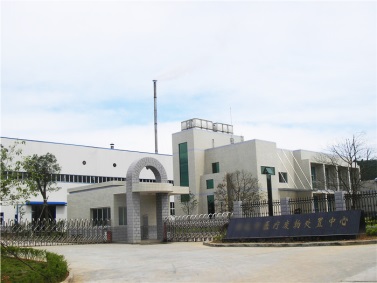 Medical waste center of the hospital
Transporter for the medical waste
Medical waste processing center
Hardware architecture scheme
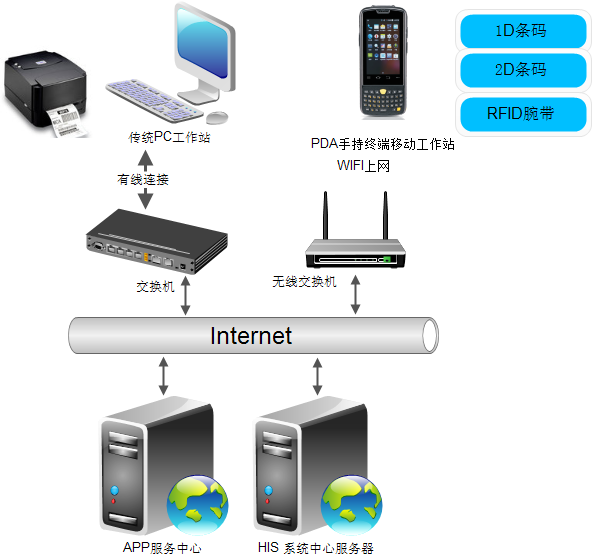 1D barcode
Seamless compatibility with the original systems
2D barcode
RFID wristband
Traditional PC workstation
PDA handheld terminal mobile workstation
With WIFI
Flexible deployment with low cost
Wired connection
Portable device, easy to carry
Wireless switch board
Switch board
Android system, easy to use
Integrate functions of scanning RFID of one-dimension and two-dimension, WIFI, camera and 4G network
App service center
HIS system center server
RFID Wristband Model
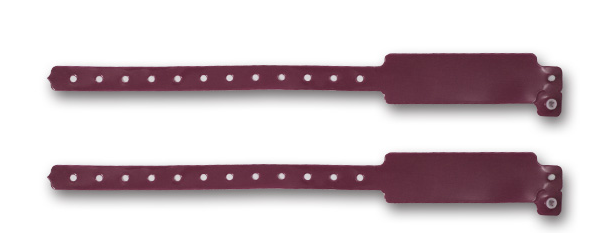 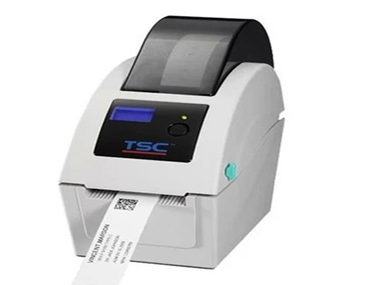 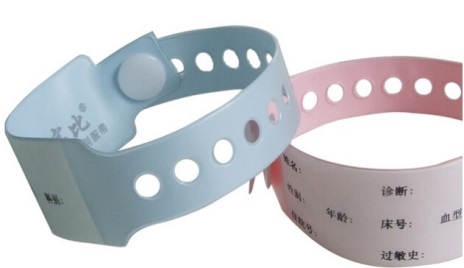 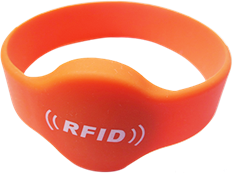 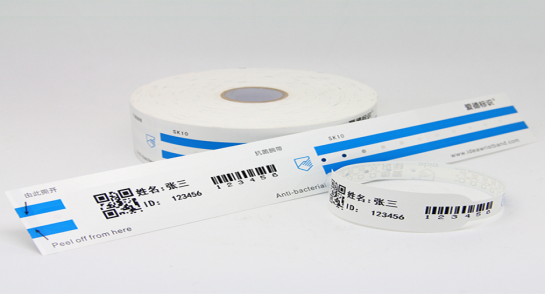 Thanks You
THANK Y
For your wathcing